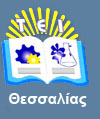 Βάσεις Δεδομένων II
Ενότητα 5: Απόψεις

Γεωργία Γκαράνη
Επίκουρος Καθηγήτρια
Τμήμα Μηχανικών Πληροφορικής Τ.Ε.
T.E.I. Θεσσαλίας
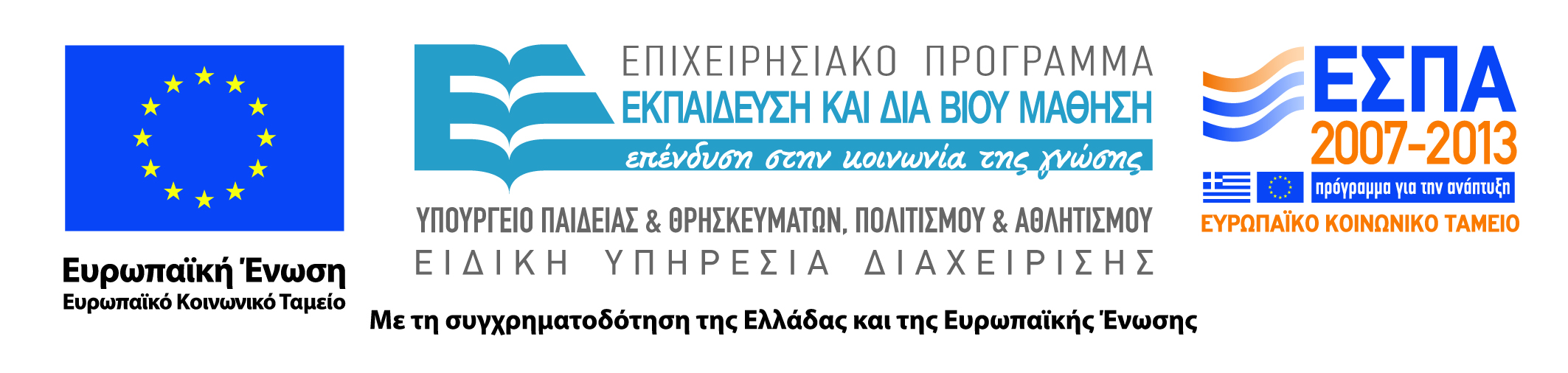 Άδειες Χρήσης
Το παρόν εκπαιδευτικό υλικό υπόκειται σε άδειες χρήσης Creative Commons. 
Για εκπαιδευτικό υλικό, όπως εικόνες, που υπόκειται σε άλλου τύπου άδειας χρήσης, η άδεια χρήσης αναφέρεται ρητώς.
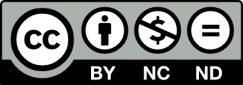 2
Χρηματοδότηση
Το παρόν εκπαιδευτικό υλικό έχει αναπτυχθεί στα πλαίσια του εκπαιδευτικού έργου του διδάσκοντα. 
Το έργο «Ανοικτά Ακαδημαϊκά Μαθήματα στο ΤΕΙ Θεσσαλίας» έχει χρηματοδοτήσει μόνο τη αναδιαμόρφωση του εκπαιδευτικού υλικού.
Το έργο υλοποιείται στο πλαίσιο του Επιχειρησιακού Προγράμματος  «Εκπαίδευση και Δια Βίου Μάθηση» και συγχρηματοδοτείται από την Ευρωπαϊκή Ένωση (Ευρωπαϊκό Κοινωνικό Ταμείο) και από εθνικούς πόρους.
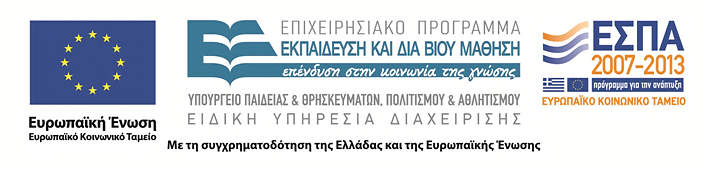 3
Σκοποί  ενότητας
Χρησιμότητα των απόψεων,
Ικανότητα διατύπωσης απόψεων σε σχεσιακή άλγεβρα και σε SQL με τη βοήθεια παραδειγμάτων,
Κατανόηση των μεταβολών βασικών σχέσεων από τις οποίες προέρχονται οι απόψεις, λόγω πράξεων ενημέρωσης πάνω στις απόψεις.

Σημείωση:
Οι διαφάνειες βασίζονται στο σύγγραμμα:
C. J. Date. Εισαγωγή στα Συστήματα Βάσεων Δεδομένων. 6η έκδοση, Κλειδάριθμος, 1998.
4
Απόψεις
Περιεχόμενα ενότητας
Έννοια της άποψης,
Διαφορά μεταξύ βασικής σχέσης και άποψης,
Ενημέρωση απόψεων που προκύπτουν από τις πράξεις της σχεσιακής άλγεβρας,
Υποστήριξη απόψεων από την SQL.
5
Απόψεις
Άποψη (1 από 4)
Μία άποψη ουσιαστικά είναι μία επώνυμη παράσταση της σχεσιακής άλγεβρας ή του σχεσιακού λογισμού.
Παράδειγμα: 
CREATE VIEW GOOD_SUPPLIERS AS
	(S WHERE STATUS > 15) [S#, STATUS, CITY];
GOOD_SUPPLIERS
6
Απόψεις
Άποψη (2 από 4)
Μια άποψη είναι απλώς ένα παράθυρο στα υποκείμενα δεδομένα. 

Οποιεσδήποτε μεταβολές στα υποκείμενα δεδομένα γίνονται αυτόματα και αμέσως ορατές μέσα από αυτό το παράθυρο. 

Ανάλογα, οι μεταβολές που γίνονται στην άποψη εφαρμόζονται αυτόματα και αμέσως στα υποκείμενα δεδομένα και, επομένως, είναι ορατές και μέσα από το παράθυρο.
7
Απόψεις
Άποψη (3 από 4)
Παράδειγμα ερωτήματος στην GOOD_SUPPLIERS:
T1 := GOOD_SUPPLIERS where CITY  ‘London’;
 
Αποτέλεσμα:
Τ1
Η διαδικασία υποκατάστασης – δηλαδή, η διαδικασία της αντικατάστασης του ονόματος της άποψης με την παράσταση ορισμού της- λειτουργεί ακριβώς λόγω της σχεσιακής ιδιότητας της κλειστότητας.
8
Απόψεις
Άποψη (4 από 4)
Οι πράξεις ενημέρωσης (UPDATE) αντιμετωπίζονται με παρόμοιο τρόπο. 

Παράδειγμα:
UPDATE GOOD_SUPPLIERS WHERE CITY = ‘Paris’
	STATUS := STATUS + 10;
 
UPDATE S WHERE STATUS > 15 AND CITY = ‘Paris’
	STATUS := STATUS + 10;
 
Οι πράξεις INSERT και DELETE αντιμετωπίζονται με ανάλογο τρόπο.
Απόψεις
9
Σε τι χρειάζονται οι απόψεις;
Οι απόψεις μπορούν να παρέχουν αυτό που λέμε λογική ανεξαρτησία δεδομένων – ονομάζεται έτσι για να διακρίνεται από τη φυσική ανεξαρτησία δεδομένων.
Ένα σύστημα παρέχει φυσική ανεξαρτησία δεδομένων αν οι χρήστες και τα προγράμματα των χρηστών δεν επηρεάζονται από μεταβολές στη φυσική δομή της αποθηκευμένης βάσης δεδομένων.
Ένα σύστημα παρέχει λογική ανεξαρτησία δεδομένων αν οι χρήστες και τα προγράμματα των χρηστών δεν επηρεάζονται ούτε από μεταβολές στη λογική δομή της βάσης δεδομένων. 
Αυτό το τελευταίο είδος ανεξαρτησίας έχει δύο πτυχές: την     ανάπτυξη και την αναδόμηση της βάσης δεδομένων.
10
Απόψεις
Ανάπτυξη
Όπως η βάση δεδομένων αναπτύσσεται για να συμπεριλαμβάνει νέα είδη πληροφοριών, έτσι και ο ορισμός της πρέπει να αναπτύσσεται και αυτός με αντίστοιχο τρόπο. Υπάρχουν δύο πιθανοί τύποι ανάπτυξης που μπορεί να παρουσιαστούν:

Η επέκταση μιας υπάρχουσας βασικής σχέσης για να συμπεριλάβει ένα νέο γνώρισμα, που αντιστοιχεί στην προσθήκη νέων πληροφοριών οι οποίες αφορούν κάποιον υπάρχοντα τύπο αντικειμένου.

Η προσθήκη μιας νέας βασικής σχέσης, που αντιστοιχεί στην προσθήκη ενός νέου τύπου αντικειμένων.
11
Απόψεις
Αναδόμηση
Μερικές φορές μπορεί να παρουσιαστεί ανάγκη να αναδομηθεί η βάση δεδομένων έτσι ώστε, αν και το συνολικό πληροφοριακό περιεχόμενο θα παραμείνει το ίδιο, ο τρόπος τοποθέτησης των πληροφοριών στη βάση δεδομένων θα αλλάξει –δηλαδή, η κατανομή των γνωρισμάτων στις βασικές σχέσεις θα τροποποιηθεί με κάποιον τρόπο.
12
Απόψεις
Παράδειγμα
Αντικαθιστούμε τη σχέση S με τις δύο παρακάτω σχέσεις:
SNC (S#, SNAME, CITY)
	PRIMARY KEY (S#)
 
ST (S#, STATUS)
	PRIMARY KEY (S#)
Η παλιά σχέση S είναι η σύζευξη των δύο νέων σχέσεων, SNC και ST (και οι SNC και ST είναι και οι δύο προβολές αυτής της παλιάς σχέσης S). Δημιουργούμε λοιπόν μια άποψη που είναι ακριβώς αυτή η σύζευξη, και την ονομάζουμε S:
CREATE VIEW S AS SNC JOIN ST;
13
Απόψεις
Άλλες χρήσεις και πλεονεκτήματα των απόψεων
Οι απόψεις επιτρέπουν να εμφανίζονται τα ίδια δεδομένα με διαφορετικό τρόπο σε διαφορετικούς χρήστες ταυτόχρονα.

Οι απόψεις παρέχουν τη δυνατότητα συντομογραφιών ή “μακροεντολών”. 

Οι απόψεις παρέχουν αυτόματη ασφάλεια για τα κρυφά δεδομένα.
14
Απόψεις
Ορισμός άποψης (1 από 5)
Η γενική σύνταξη της εντολής CREATE VIEW είναι η εξής:
CREATE VIEW άποψη AS παράσταση;
όπου άποψη είναι το όνομα της νέας άποψης και παράσταση (μια παράσταση της σχεσιακής άλγεβρας ή του σχεσιακού λογισμού) είναι ο ορισμός αυτής της άποψης.
Παραδείγματα: 

1. CREATE VIEW REDPARTS AS 
	((P WHERE COLOR = ‘Red’) [P#, PNAME, 					WEIGHT, CITY])
				RENAME WEIGHT AS WT;
15
Απόψεις
Ορισμός άποψης (2 από 5)
Αποτέλεσμα:
Η δημιουργία μιας άποψης, REDPARTS, η οποία περιέχει συστοιχίες μόνο για τα κόκκινα εξαρτήματα, με τέσσερα γνωρίσματα P#, PNAME, WT, CITY που αντιστοιχούν στα γνωρίσματα P#, PNAME, WEIGHT, CITY της υποκείμενης βασική σχέσης P.
2. CREATE VIEW PQ AS
    SUMMARIZE SP BY (P#) ADD SUM (QTY) AS TOTQTY;
Αποτέλεσμα:
Η δημιουργία μιας άποψης, PQ, ως είδος στατιστικής σύνοψης της υποκείμενης βασικής σχέσης P. Περιέχει τους κωδικούς εξαρτημάτων μαζί με την αντίστοιχη συνολική ποσότητα.
16
Απόψεις
Ορισμός άποψης (3 από 5)
3.  CREATE VIEW CITY_PAIRS AS
		((S RENAME CITY AS SCITY) JOIN SP JOIN
   		      (P RENAME CITY AS PCITY)) [SCITY, PCITY]; 

Αποτέλεσμα:
Η δημιουργία μιας άποψης, CITY_PAIRS, με γνωρίσματα SCITY, PCITY, τέτοια ώστε ένα ζεύγος ονομάτων πόλεων {SCITY:x, PCITY:y} να εμφανίζεται στην άποψη αν και μόνο αν ένας προμηθευτής που έχει έδρα την πόλη x διαθέτει ένα εξάρτημα που είναι αποθηκευμένο στην πόλη y.
17
Απόψεις
Ορισμός άποψης (4 από 5)
4.  CREATE VIEW LONDON_REDPARTS AS
REDPARTS WHERE CITY= ‘London’;
(Ορισμός άποψης με βάση άλλες απόψεις)
Αποτέλεσμα:
Η δημιουργία μιας άποψης, LONDON_REDPARTS, η οποία περιέχει συστοιχίες μόνο για τα κόκκινα εξαρτήματα που βρίσκονται στο Λονδίνο.
Απόψεις
18
Ορισμός άποψης (5 από 5)
Η σύνταξη της εντολής DESTROY VIEW (κατάργηση άποψης) είναι:
DESTROY VIEW άποψη;
Η καθορισμένη άποψη καταργείται (δηλαδή, ο ορισμός της διαγράφεται από τον κατάλογο).
 
Παράδειγμα:
DESTROY VIEW REDPARTS;
19
Απόψεις
Χειρισμός δεδομένων: πράξεις ανάκλησης
Μια πράξη ανάκλησης δεδομένων πάνω σε μια άποψη μετατρέπεται σε ισοδύναμες πράξεις πάνω στις υποκείμενες βασικές σχέσεις.
20
Απόψεις
Χειρισμός δεδομένων: πράξεις ενημέρωσης
Το πρόβλημα της ενημέρωσης των απόψεων είναι το εξής: αν δοθεί μια συγκεκριμένη ενημέρωση πάνω σε μια συγκεκριμένη άποψη, ποιες ενημερώσεις χρειάζεται να γίνουν και σε ποιες υποκείμενες σχέσεις, για να υλοποιηθεί η αρχική ενημέρωση της άποψης;
21
Απόψεις
Μερικές σημαντικές αρχές (1 από 5)
Μια δεδομένη συστοιχία μπορεί να εμφανίζεται μέσα σε μια 
δεδομένη σχέση μόνο αν αυτή η συστοιχία ικανοποιεί το 
κατηγόρημα αυτής της σχέσης – και αυτό ισχύει τόσο για μια 
άποψη όσο και για μια βασική σχέση. 

Η ενημερωσιμότητα ή όχι μιας δεδομένης άποψης είναι 
σημασιολογικό, και όχι συντακτικό ζήτημα – δηλαδή, δεν πρέπει 
να εξαρτάται από τη συγκεκριμένη μορφή με την οποία τυχαίνει 
να είναι διατυπωμένος ο ορισμός της άποψης.
22
Απόψεις
Μερικές σημαντικές αρχές (2 από 5)
Οι κανόνες ενημερωσιμότητας των απόψεων πρέπει να λειτουργούν σωστά στην ειδική περίπτωση που η «άποψη» είναι στην πραγματικότητα βασική σχέση. Έτσι, οι κανόνες για την ενημέρωση μιας άποψης ένωσης, όταν εφαρμόζονται στην άποψη V = B UNION B, πρέπει να δίνουν ακριβώς το ίδιο αποτέλεσμα σαν να είχαν γίνει οι ενημερώσεις άποψης απευθείας στη βασική σχέση Β. 

 Οι κανόνες πρέπει να διατηρούν τη συμμετρία, όπου χρειάζεται.
23
Απόψεις
Μερικές σημαντικές αρχές (3 από 5)
Οι κανόνες πρέπει να παίρνουν υπόψη τους οποιεσδήποτε τυχόν πυροδοτούμενες ενέργειες, όπως η αλυσιδωτή διαγραφή. 

 Η πράξη UPDATE είναι επιθυμητό να θεωρείται συντομογραφία της ακολουθίας πράξεων DELETE και μετά INSERT. 

 Όλες οι πράξεις ενημέρωσης πάνω σε απόψεις υλοποιούνται με πράξεις ενημέρωσης του ίδιου είδους πάνω στις υποκείμενες σχέσεις.
24
Απόψεις
Μερικές σημαντικές αρχές (4 από 5)
Όταν οι κανόνες εφαρμόζονται σε μια δεδομένη άποψη V, καθορίζουν τις πράξεις που πρέπει να εφαρμοστούν στις σχέσεις με βάση τις οποίες ορίζεται η V. Και οι κανόνες αυτοί πρέπει να λειτουργούν σωστά ακόμα και όταν αυτές οι υποκείμενες σχέσεις είναι και οι ίδιες, με τη σειρά τους, παράγωγες σχέσεις. Οι κανόνες πρέπει να έχουν τη δυνατότητα αναδρομικής εφαρμογής. 

 Οι κανόνες δεν μπορούν να θεωρούν δεδομένο ότι η βάση δεδομένων είναι καλά σχεδιασμένη (δηλαδή πλήρως κανονικοποιημένη).
25
Απόψεις
Μερικές σημαντικές αρχές (5 από 5)
Αν μια άποψη είναι ενημερώσιμη, δε θα πρέπει να υπάρχει κανένας προφανής λόγος για να επιτρέπονται κάποιες ενημερώσεις αλλά όχι κάποιες άλλες. 

 Οι πράξεις INSERT και DELETE θα πρέπει να είναι αντίστροφες μεταξύ τους, στο βαθμό που είναι δυνατό.
26
Απόψεις
Ενημέρωση απόψεων ένωσης, τομής και διαφοράς (1 από 6)
Ένωση (A UNION B)
INSERT: Η νέα συστοιχία πρέπει να ικανοποιεί το κατηγόρημα σχέσης PA ή PB ή και τα δύο. Αν ικανοποιεί το PA, η συστοιχία εισάγεται στη σχέση A (σημειώστε ότι αυτή η πράξη INSERT μπορεί να έχει την παρενέργεια να εισαχθεί η συστοιχία και στην B). Αν ικανοποιεί το PB, η συστοιχία εισάγεται στην B, εκτός αν έχει ήδη εισαχθεί στην B, ως παρενέργεια της εισαγωγής της στην A.
27
Απόψεις
Ενημέρωση απόψεων ένωσης,τομής και διαφοράς (2 από 6)
Παράδειγμα:
Έστω ότι η άποψη UV ορίζεται με την παράσταση:
(S WHERE STATUS > 25) 
UNION
 (S WHERE CITY = ‘Paris’)
UV
28
Απόψεις
Ενημέρωση απόψεων ένωσης, τομής και διαφοράς (3 από 6)
Έστω ότι η συστοιχία που θα εισαχθεί είναι η (S6, Smith, 50, Rome). Αυτή η συστοιχία ικανοποιεί το κατηγόρημα σχέσης της S WHERE STATUS > 25.  Εισάγεται λοιπόν στην S WHERE STATUS > 25.  Λόγω των κανόνων για την πράξη INSERT σε έναν περιορισμό, το αποτέλεσμα είναι να εισαχθεί η νέα συστοιχία στη βασική σχέση των προμηθευτών.

 Έστω ότι η συστοιχία που θα εισαχθεί είναι η (S7, Jones, 50, Paris). Αυτή η συστοιχία ικανοποιεί το κατηγόρημα σχέσης της S WHERE STATUS > 25 και το κατηγόρημα σχέσης της S WHERE CITY = ‘Paris’. Εισάγεται λοπόν, λογικά και στις δύο σχέσεις.
29
Απόψεις
Ενημέρωση απόψεων ένωσης, τομής και διαφοράς (4 από 6)
DELETE: Αν η συστοιχία που θα διαγραφεί εμφανίζεται στην Α, τότε διαγράφεται από την Α. Αν η συστοιχία εξακολουθεί να εμφανίζεται στην Β, τότε διαγράφεται από την Β. 

UPDATE: Η συστοιχία που θα ενημερωθεί πρέπει να είναι τέτοια ώστε η ενημερωμένη εκδοχή της να ικανοποιεί το κατηγόρημα σχέσης PA ή PB ή και τα δύο. Αν η συστοιχία που θα ενημερωθεί εμφανίζεται στην A, θα διαγραφεί από την A χωρίς να εκτελεστούν οποιεσδήποτε πυροδοτούμενες ενέργειες (αλυσιδωτή διαγραφή κ.λ.π.) που κανονικά θα προκαλούσε μια τέτοια πράξη DELETE, και επίσης χωρίς να ελεγχθεί το κατηγόρημα σχέσης της A.
30
Απόψεις
Ενημέρωση απόψεων ένωσης, τομής και διαφοράς (5 από 6)
Αν η συστοιχία εξακολουθεί να εμφανίζεται στην Β, τότε διαγράφεται από την Β. Στην συνέχεια, αν η ενημερωμένη εκδοχή της συστοιχίας ικανοποιεί το PΑ, εισάγεται στην Α. Τέλος, αν η ενημερωμένη εκδοχή ικανοποιεί το PΒ, τότε εισάγεται στην Β,  εκτός αν έχει ήδη εισαχθεί στην Β ως παρενέργεια της εισαγωγής της στη Α.
Παράδειγμα
H ενημέρωση της συστοιχίας (S5, Adams, 30, Athens) που βρίσκεται στην άποψη UV σε (S5, Adams, 15, Paris) θα προκαλέσει τη διαγραφή της υπάρχουσας συστοιχίας του προμηθευτή S5 από την SA και την εισαγωγή της ενημερωμένης συστοιχίας στην SB.
31
Απόψεις
Ενημέρωση απόψεων ένωσης, τομής και διαφοράς (6 από 6)
SA				      SB
Ανάλογα ισχύουν για την Τομή και τη Διαφορά
32
Απόψεις
Ενημέρωση άλλων απόψεων -  Περιορισμός (1 από 2)
Το κατηγόρημα της σχέσης που προκύπτει από την παρακάτω πράξη περιορισμού:
A WHERE συνθήκη
είναι το (PA) AND (συνθήκη).

Παράδειγμα:
Το κατηγόρημα σχέσης του περιορισμού S WHERE CITY= ‘London’ είναι το (PS) AND CITY= ‘London’, όπου PS είναι το κατηγόρημα της σχέσης S.
33
Απόψεις
Ενημέρωση άλλων απόψεων -  Περιορισμός (2 από 2)
Οι κανόνες ενημέρωσης της A WHERE συνθήκη είναι:
INSERT: Η νέα συστοιχία πρέπει να ικανοποιεί και την PA και τη συνθήκη. Εισάγεται στη σχέση A.
DELETE: H συστοιχία διαγράφεται από την Α.
UPDATE: Η συστοιχία που θα ενημερωθεί πρέπει να είναι τέτοια ώστε η ενημερωμένη εκδοχή της να ικανοποιεί και την PA και τη συνθήκη. Η συστοιχία διαγράφεται από την Α, χωρίς να εκτελεστούν οποιεσδήποτε πυροδοτούμενες ενέργειες ή έλεγχοι κατηγορημάτων σχέσεων. Η ενημερωμένη εκδοχή της συστοιχίας εισάγεται στη συνέχεια στην Α.
34
Απόψεις
Ενημέρωση άλλων απόψεων -  Προβολή (1 από 4)
Έστω, ότι τα γνωρίσματα της σχέσης Α διαμερίζονται σε δύο ξένες ομάδες, Χ και Υ. Θεωρήστε το καθένα από τα Χ και Υ ως ένα ενιαίο σύνθετο γνώρισμα. Είναι τότε σαφές, ότι μια δεδομένη συστοιχία {X:x} θα εμφανίζεται στην προβολή Α[Χ] αν και μόνο αν υπάρχει κάποια τιμή y από το πεδίο τιμών Υ, τέτοια ώστε η συστοιχία {Χ:x, Y:y} να εμφανίζεται στη σχέση Α.
Οι κανόνες για την ενημέρωση της Α[Χ] είναι: 
INSERT: Έστω ότι η συστοιχία που θα εισαχθεί είναι η (x). Έστω ότι η προεπιλεγμένη τιμή του Y είναι η y (είναι σφάλμα αν δεν υπάρχει τέτοια προεπιλεγμένη τιμή, δηλαδή, αν έχει καθοριστεί για το Y ότι δεν επιτρέπονται οι προεπιλογές). Η συστοιχία (x, y) (η οποία πρέπει να ικανοποιεί το PA) εισάγεται στη σχέση Α.
35
Απόψεις
Ενημέρωση άλλων απόψεων -  Προβολή (2 από 4)
DELETE: Όλες οι συστοιχίες της Α, που έχουν την ίδια τιμή Χ με τη συστοιχία που θα διαγραφεί από την Α[Χ] διαγράφονται από την Α.
UPDATE: Έστω ότι η συστοιχία που θα ενημερωθεί είναι η (x), και έστω ότι η ενημερωμένη εκδοχή της είναι η (x΄). Έστω α μια συστοιχία της σχέσης Α που έχει στο γνώρισμα Χ την ίδια τιμή x, και έστω ότι η τιμή του Υ στη συστοιχία α είναι y. Όλες αυτές οι συστοιχίες α διαγράφονται από τη σχέση Α χωρίς να εκτελεστούν οποιεσδήποτε πυροδοτούμενες ενέργειες ή έλεγχοι κατηγορημάτων σχέσεων. Στη συνέχεια, για κάθε τέτοια τιμή y, η συστοιχία (x΄, y) (η οποία πρέπει να ικανοποιεί το PA) εισάγεται στην A.
36
Απόψεις
Ενημέρωση άλλων απόψεων -  Προβολή (3 από 4)
Παράδειγμα:
Έστω ότι η άποψη SC ορίζεται έτσι:
S [S#, CITY]
SC
37
Απόψεις
Ενημέρωση άλλων απόψεων -  Προβολή (4 από 4)
Θα επιτύχει να εισαχθεί η συστοιχία (S6, London) στην άποψη SC;
Θα επιτύχει να εισαχθεί η συστοιχία (S1, London) στην άποψη SC;
Θα επιτύχει να διαγραφεί η συστοιχία (S1, London) από την άποψη SC;
Θα επιτύχει να ενημερωθεί η συστοιχία (S1, London) σε (S1, Athens) στην άποψη SC;
Θα επιτύχει να ενημερωθεί η συστοιχία (S1, London) σε (S2, London) στην άποψη SC;
38
Απόψεις
Ενημέρωση άλλων απόψεων -  Επέκταση (1 από 3)
Το κατηγόρημα PE της σχέσης Ε που προκύπτει από την πράξη επέκτασης
	EXTEND A ADD παράσταση AS X
είναι το εξής:
	PA (α) AND e.X = παράσταση (α)
Εδώ το e είναι μια συστοιχία της σχέσης Ε και το α είναι η προβολή αυτής της συστοιχίας e πάνω σε όλα τα γνωρίσματα της σχέσης Α.
39
Απόψεις
Ενημέρωση άλλων απόψεων - Επέκταση (2 από 3)
INSERT: Έστω e η συστοιχία που θα εισαχθεί. Η e πρέπει να ικανοποιεί το PE. Η συστοιχία α που παράγεται από την e με την απαλοιφή με προβολή της τιμής e.X εισάγεται στη σχέση Α.
 
DELETE: Έστω e η συστοιχία που θα διαγραφεί. Η συστοιχία α που παράγεται από την e με την απαλοιφή με προβολή της τιμής e.X διαγράφεται από τη σχέση Α.
40
Απόψεις
Ενημέρωση άλλων απόψεων -   Επέκταση (3 από 3)
UPDATE: Έστω e η συστοιχία που θα διαγραφεί και έστω e΄ η ενημερωμένη εκδοχή της. Η e΄ πρέπει να ικανοποιεί  το PE. Η συστοιχία α που παράγεται από την e με την απαλοιφή με προβολή της τιμής e.X  διαγράφεται από την Α, χωρίς να εκτελεστούν οποιεσδήποτε πυροδοτούμενες ενέργειες ή έλεγχοι κατηγορημάτων σχέσεων. Η συστοιχία α΄ που παράγεται από την e΄ με την απαλοιφή με προβολή την  τιμή e΄.X εισάγεται στη σχέση Α.
41
Απόψεις
Ενημέρωση άλλων απόψεων -  Σύζευξη (1 από 6)
Έστω η συζευξη J = A JOIN B, όπου οι σχέσεις A, B και J έχουν τις επικεφαλίδες {X, Y}, {Y, Z} και {X, Y, Z}, αντίστοιχα. Έστω ότι τα κατηγορήματα των σχέσεων Α και Β είναι PA και PB, αντίστοιχα. Τότε, το κατηγόρημα PJ της σχέσης J είναι:
	PA (a) AND PB (b)
Κάθε συστοιχία της σύζευξης είναι τέτοια ώστε το τμήμα Α να ικανοποιεί το PΑ και το τμήμα Β να ικανοποιεί το PΒ.
42
Απόψεις
Ενημέρωση άλλων απόψεων -  Σύζευξη (2 από 6)
Οι κανόνες για την ενημέρωση της J = A JOIN B είναι:

INSERT: Η νέα συστοιχία j πρέπει να ικανοποιεί το κατηγόρημα σχέσης PJ. Αν το τμήμα Α της j δεν εμφανίζεται στην Α, τότε εισάγεται στη σχέση Α. Αν το τμήμα Β της j δεν εμφανίζεται στην Β, τότε εισάγεται στην Β.
 
DELETE: Το τμήμα Α της συστοιχίας διαγράφεται από την Α και το τμήμα Β διαγράφεται από την Β.
43
Απόψεις
Ενημέρωση άλλων απόψεων -  Σύζευξη (3 από 6)
UPDATE: Η συστοιχία που θα ενημερωθεί πρέπει να είναι τέτοια ώστε η ενημερωμένη εκδοχή της να ικανοποιεί το PJ. Το τμήμα A διαγράφεται από τη σχέση A, χωρίς να εκτελεστούν οποισδήποτε πυροδοτούμενες ενέργειες ή έλεγχοι κατηγορημάτων σχέσεων, και το τμήμα B διαγράφεται από την B, και πάλι χωρίς να εκτελεστούν οποιεσδήποτε πυροδοτούμενες ενέργειες ή έλεγχοι κατηγορημάτων σχέσεων. Στη συνέχεια, αν το τμήμα Α της ενημερωμένης εκδοχής της συστοιχίας δεν εμφανίζεται στην Α, εισάγεται στην Α. Τέλος, αν το τμήμα Β δεν εμφανίζεται στην Β, εισάγεται στην Β.
44
Απόψεις
Ενημέρωση άλλων απόψεων -  Σύζευξη (4 από 6)
Παράδειγμα:Έστω ότι η άποψη SSP ορίζεται έτσι: S JOIN SPSSP
45
Απόψεις
Ενημέρωση άλλων απόψεων -  Σύζευξη (5 από 6)
1.  Θα επιτύχει να εισαχθεί η συστοιχία (S4, Clark, 20, London, P6, 100) στη σχέση SSP;
2.  Θα επιτύχει να εισαχθεί η συστοιχία (S5, Adams, 30, Athens, P6, 100) στη σχέση SSP;
3.  Θα επιτύχει να εισαχθεί η συστοιχία (S6, Green, 20, London, P6, 100) στη σχέση SSP;
4.  Θα επιτύχει να εισαχθεί η συστοιχία (S4, Clark, 20, Athens, P6, 100) στη σχέση SSP;
5.  Θα επιτύχει να εισαχθεί η συστοιχία (S5, Adams, 30, London, P6, 100) στη σχέση SSP;
6.  Θα επιτύχει να εισαχθεί η συστοιχία (S1, Smith, 20, London, P1, 400) στη σχέση SSP;
46
Απόψεις
Ενημέρωση άλλων απόψεων -  Σύζευξη (6 από 6)
7.  Θα επιτύχει να διαγραφεί η συστοιχία (S3, Blake, 30, Paris, P2, 200) από τη σχέση SSP;
8.  Θα επιτύχει να διαγραφεί η συστοιχία (S1, Smith, 20, London, P1, 300) από τη σχέση SSP;
9. Θα επιτύχει να ενημερωθεί η συστοιχία (S1, Smith, 20, London, P1, 300) σε (S1, Smith, 20, London, P1, 400) στη σχέση SSP;
10. Θα επιτύχει να ενημερωθεί η συστοιχία (S1, Smith, 20, London, P1, 300) σε (S1, Smith, 20, Athens, P1, 400) στη σχέση SSP;
11. Θα επιτύχει να ενημερωθεί η συστοιχία (S1, Smith, 20, London, P1, 300) σε (S6, Smith, 20, London, P1, 300) στη σχέση SSP;
47
Απόψεις
Υποστήριξη από την SQL (1 από 5)
Η σύνταξη της εντολής CREATE VIEW είναι:
		CREATE VIEW άποψη AS παράσταση-πίνακα 
			[WITH CHECK OPTION];
 όπου: 
παράσταση-πίνακα είναι η παράσταση ορισμού της άποψης.
Η φράση WITH CHECK OPTION (με δυνατότητα ελέγχου), αν χρησιμοποιηθεί, σημαίνει ότι οι πράξεις INSERT και UPDATE στην άποψη θα απορρίπτονται αν παραβιάζουν τη συνθήκη ορισμού της άποψης. Οι πράξεις αυτές θα αποτύχουν μόνο αν χρησιμοποιείται η επιλογή WITH CHECK OPTION –δηλαδή, η προεπιλογή είναι να μην αποτυγχάνουν.
48
Απόψεις
Υποστήριξη από την SQL (2 από 5)
Παραδείγματα:
1.  CREATE VIEW REDPARTS
      AS SELECT P.P#, P.PNAME, P.WEIGHT, P.CITY
      FROM P
      WHERE P.COLOR= ‘Red’
      WITH CHECK OPTION;
Αποτέλεσμα:
Η δημιουργία μιας άποψης, REDPARTS, η οποία περιέχει συστοιχίες μόνο για τα κόκκινα εξαρτήματα, με τέσσερα γνωρίσματα P#, PNAME, WT, CITY που αντιστοιχούν στα γνωρίσματα P#, PNAME, WEIGHT, CITY της υποκείμενης βασική σχέσης P.
49
Απόψεις
Υποστήριξη από την SQL (3 από 5)
2. CREATE VIEW LREDPARTS
     AS SELECT REDPARTS.P#, REDPARTS.WEIGHT
     FROM REDPARTS
     WHERE REDPARTS.CITY = ‘London’
     WITH CHECK OPTION;
Αποτέλεσμα:
Η δημιουργία μιας άποψης, LREDPARTS, η οποία περιέχει συστοιχίες μόνο για τα κόκκινα εξαρτήματα που βρίσκονται στο Λονδίνο.
50
Απόψεις
Υποστήριξη από την SQL (4 από 5)
3. CREATE VIEW CITYPAIRS
	AS SELECT DISTINCT S.CITY AS SCITY, P.CITY AS PCITY
      FROM S, SP, P
      WHERE S.S# = SP.S#
      AND SP.P# = P.P#;
Αποτέλεσμα:
Η δημιουργία μιας άποψης, CITYPAIRS, με γνωρίσματα SCITY, PCITY, τέτοια ώστε ένα ζεύγος ονομάτων πόλεων {SCITY:x, PCITY:y} να εμφανίζεται στην άποψη αν και μόνο αν ένας προμηθευτής που έχει έδρα την πόλη x διαθέτει ένα εξάρτημα που είναι αποθηκευμένο στην πόλη y.
51
Απόψεις
Υποστήριξη από την SQL (5 από 5)
4.  CREATE VIEW PQ
	AS SELECT SP.P#, SUM (SP.QTY) AS TOTALQTY
     FROM SP
     GROUP BY SP.P#;
Αποτέλεσμα:
Η δημιουργία μιας άποψης, PQ, ως είδος στατιστικής σύνοψης της υποκείμενης βασικής σχέσης P. Περιέχει τους κωδικούς εξαρτημάτων μαζί με την αντίστοιχη συνολική ποσότητα.
52
Απόψεις
Κατάργηση άποψης
Μια υπάρχουσα άποψη μπορεί να καταργηθεί με την εντολή DROP VIEW, που έχει την παρακάτω σύνταξη:
	DROP VIEW άποψη επιλογή;
όπου η επιλογή είναι RESΤRICTED ή CASCADE.
53
Απόψεις
Τέλος Ενότητας
Επεξεργασία υλικού:
Χαρτώνας Αλέξανδρος
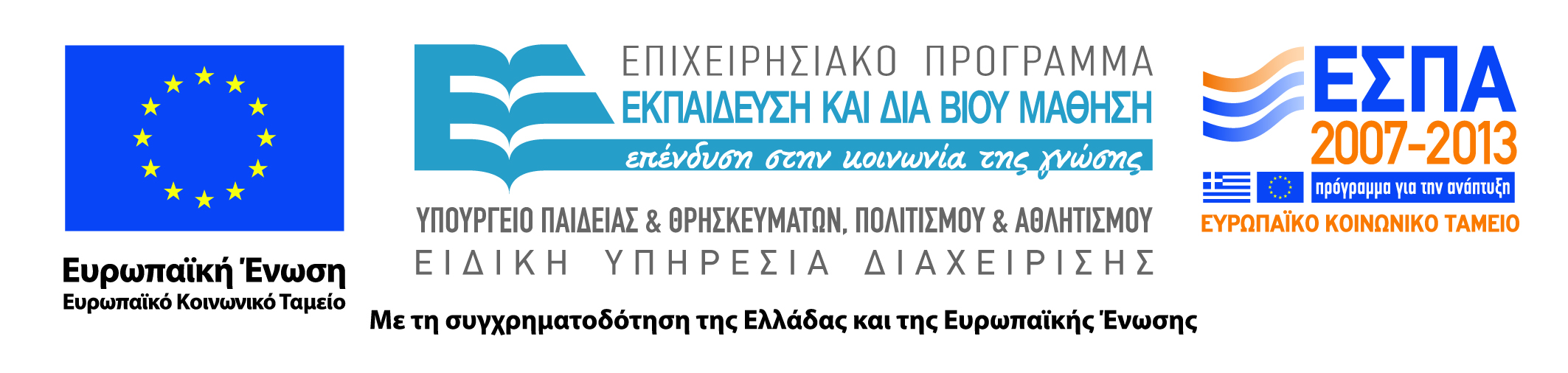 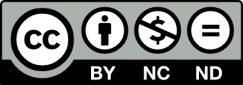